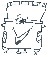 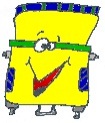 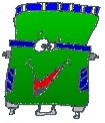 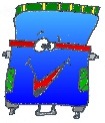 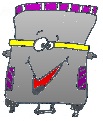 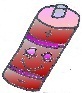 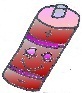 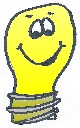 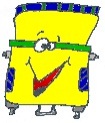 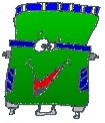 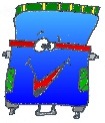 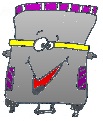 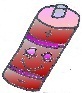 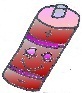 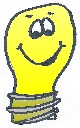 2º  Y  3º   CICLO  DE  PRIMARIA
CURSOS
TABLAS
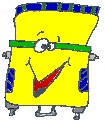 Infantil sumas y restas hasta el 9
1,2 y 10
1º Sumas y restas hasta el 99
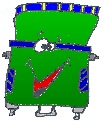 3 y 4
2º Sumas y restas hasta el 999
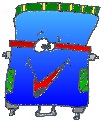 5 y 6
3º Multiplicaciones y  divisiones de la tablas
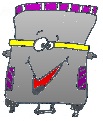 7
4º Multiplicaciones y  divisiones de dos cifras
8
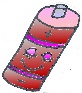 5º Multiplicaciones y  divisiones de tres cifras
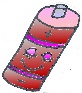 6º Multiplicaciones y  divisiones de cuatro cifras
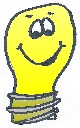 9